Elevator Pitch
Title
PROBLEM / OPPORTUNITY
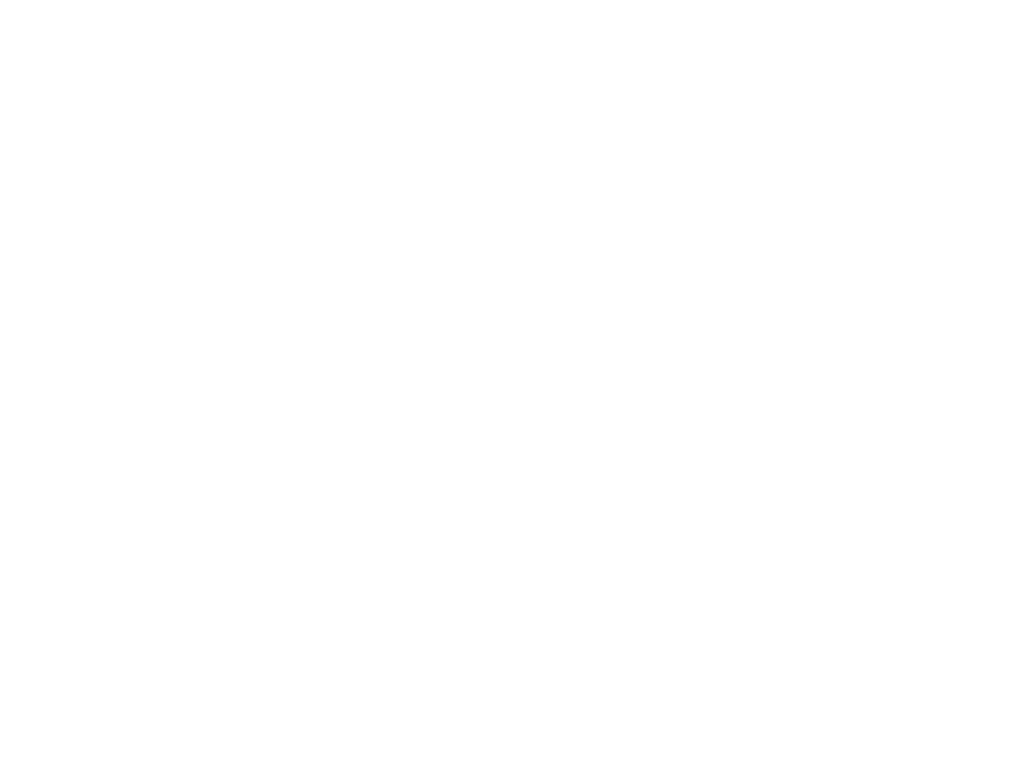 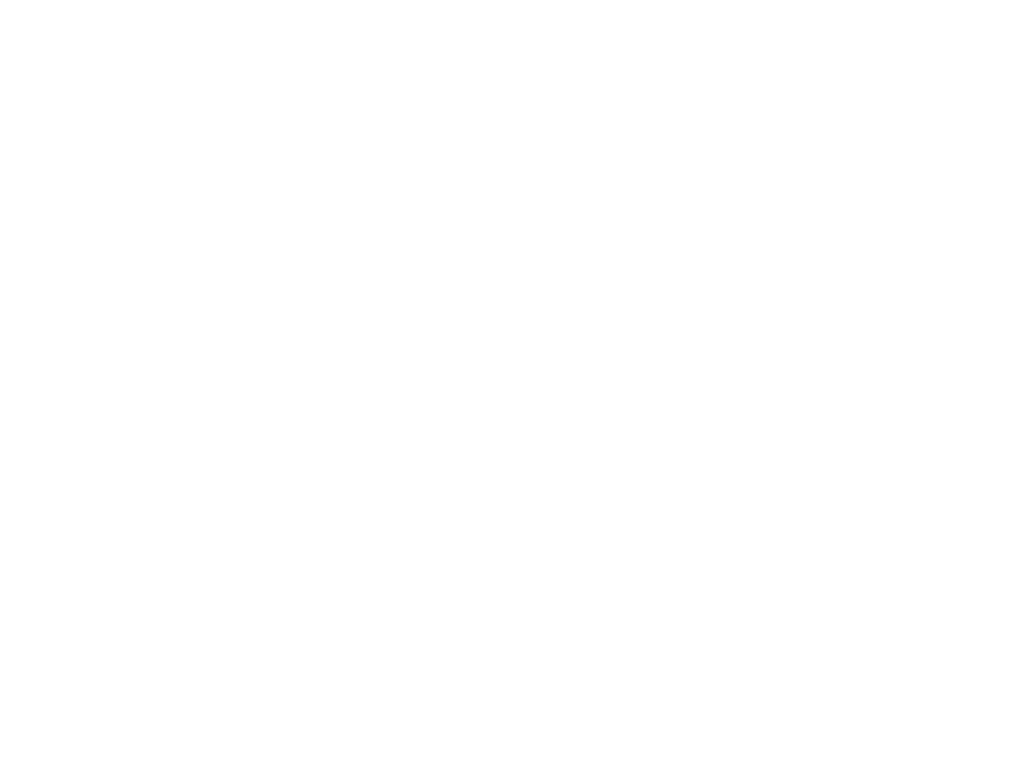 VALUE PROPOSITION
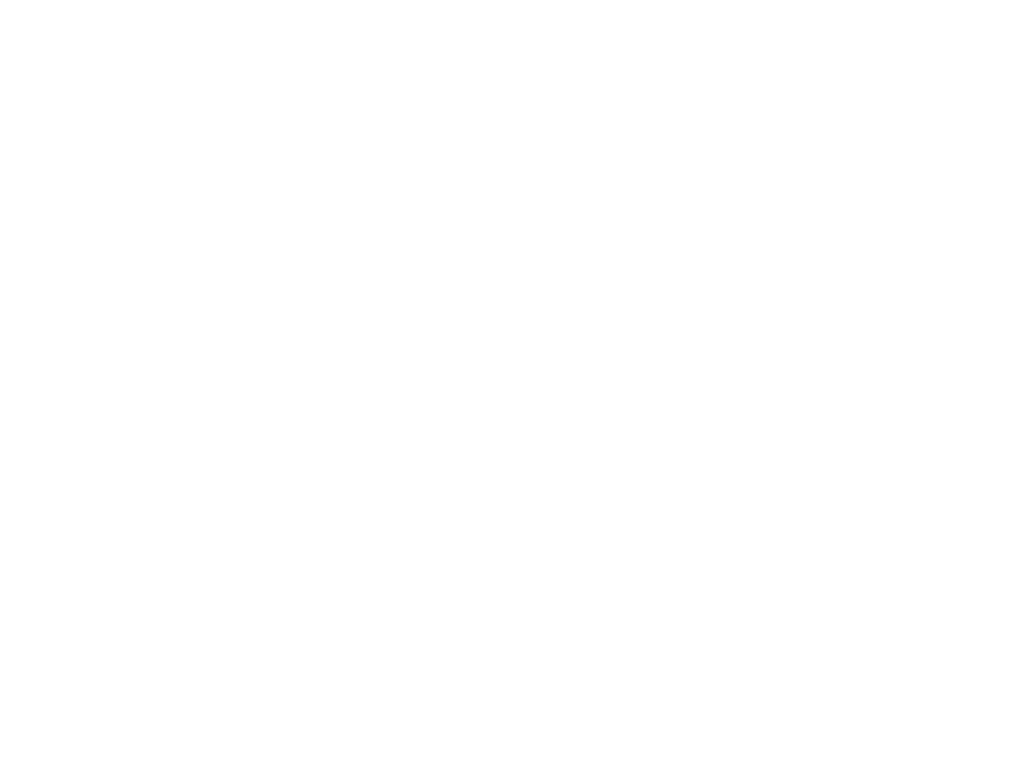 UNDERLYING MAGIC
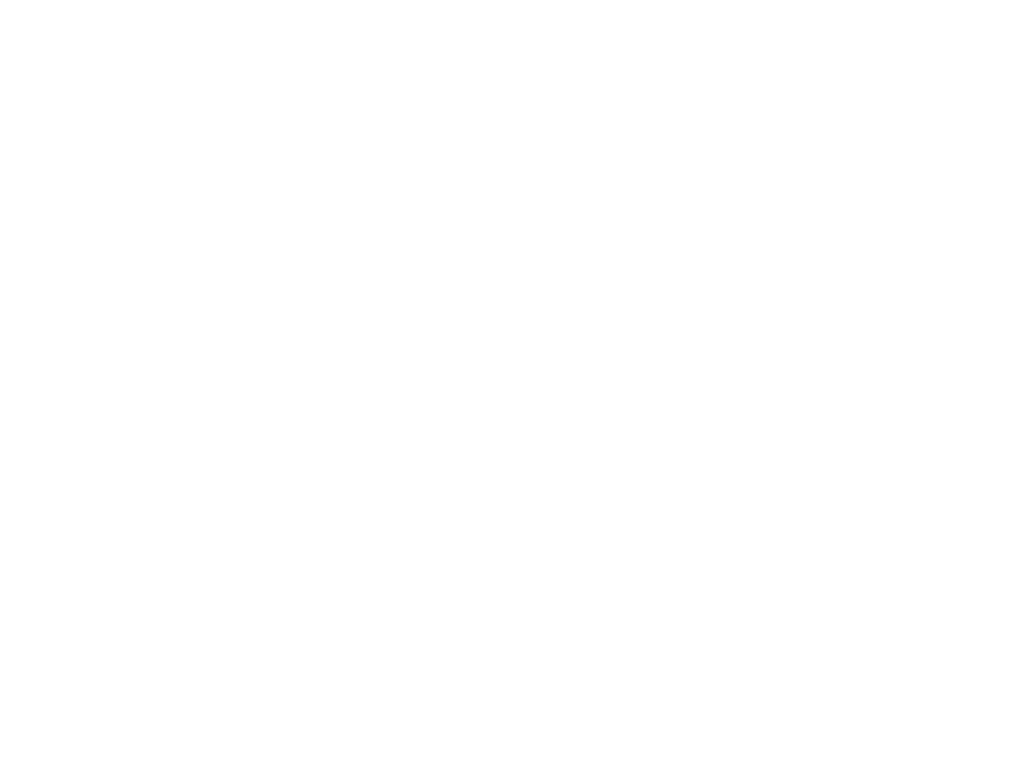 TARGET MARKET
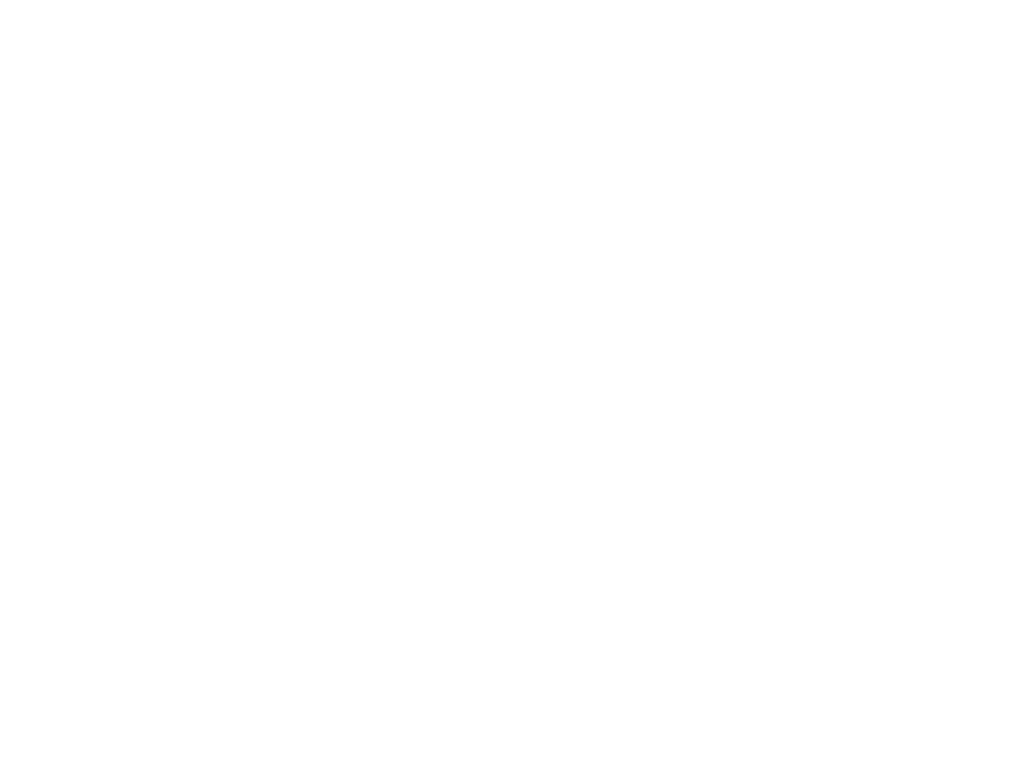 MARKETING PLAN
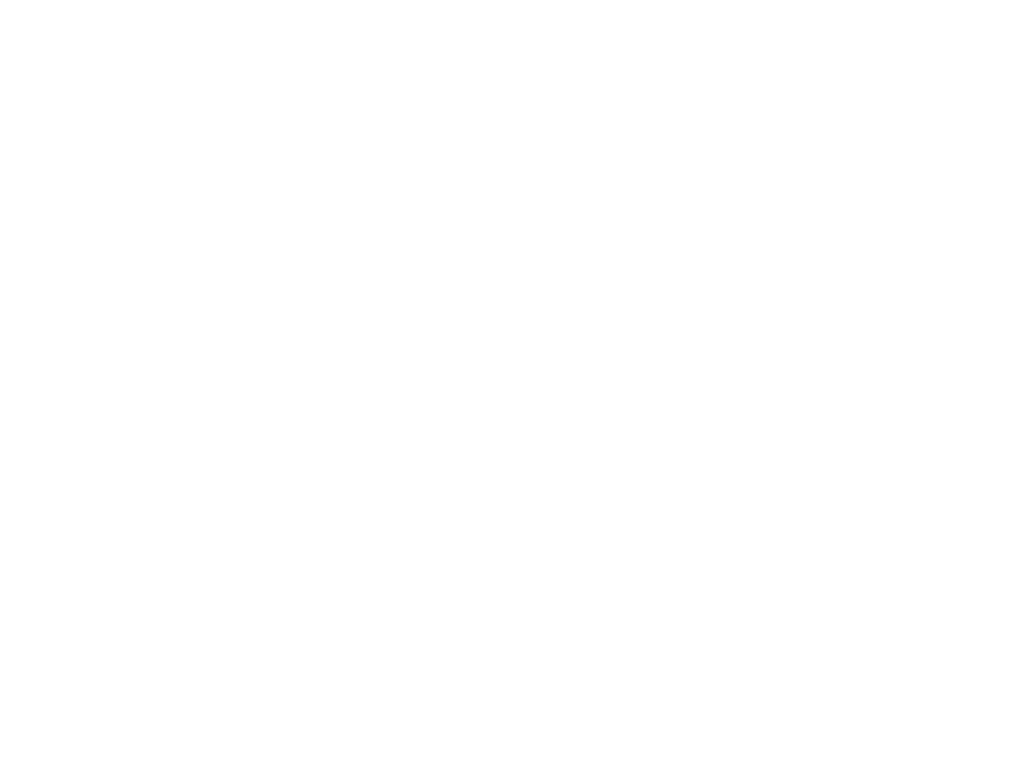 COMPETITIVE ANALYSIS
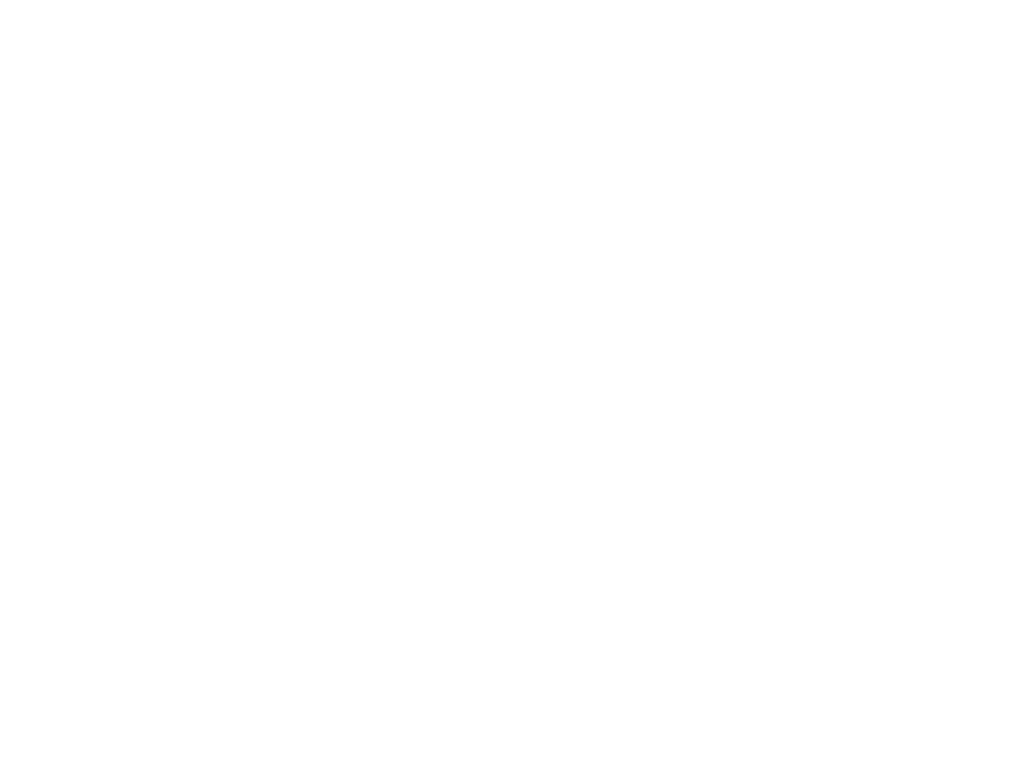 QUALIFICATIONS
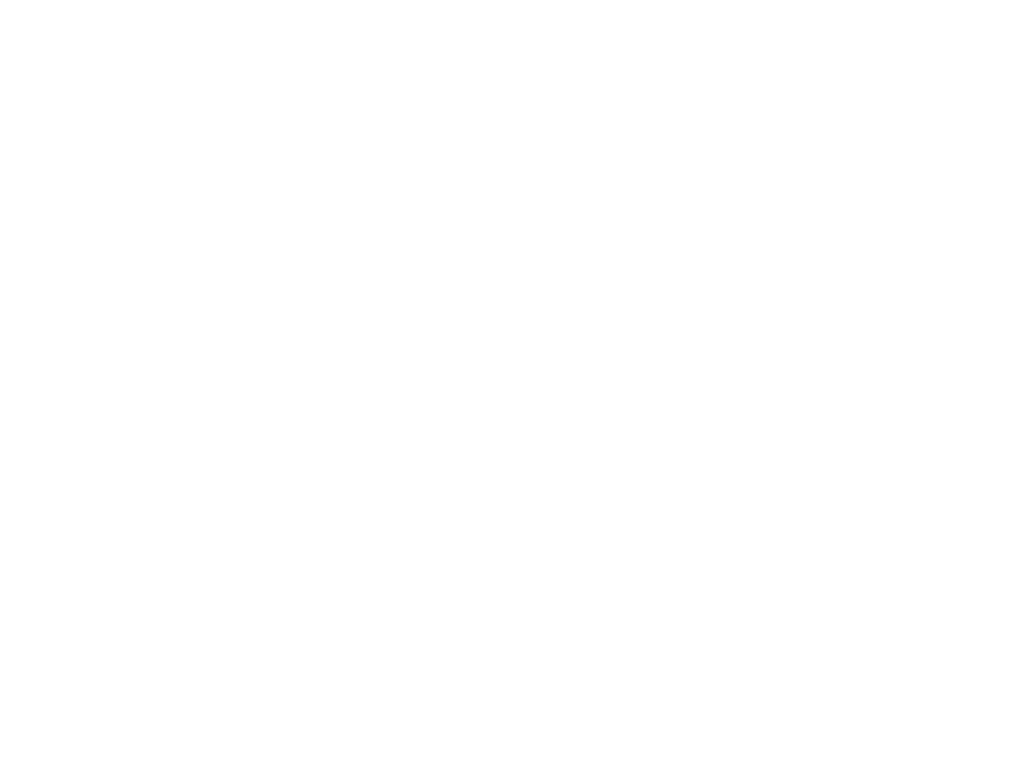 COST STRUCTURE
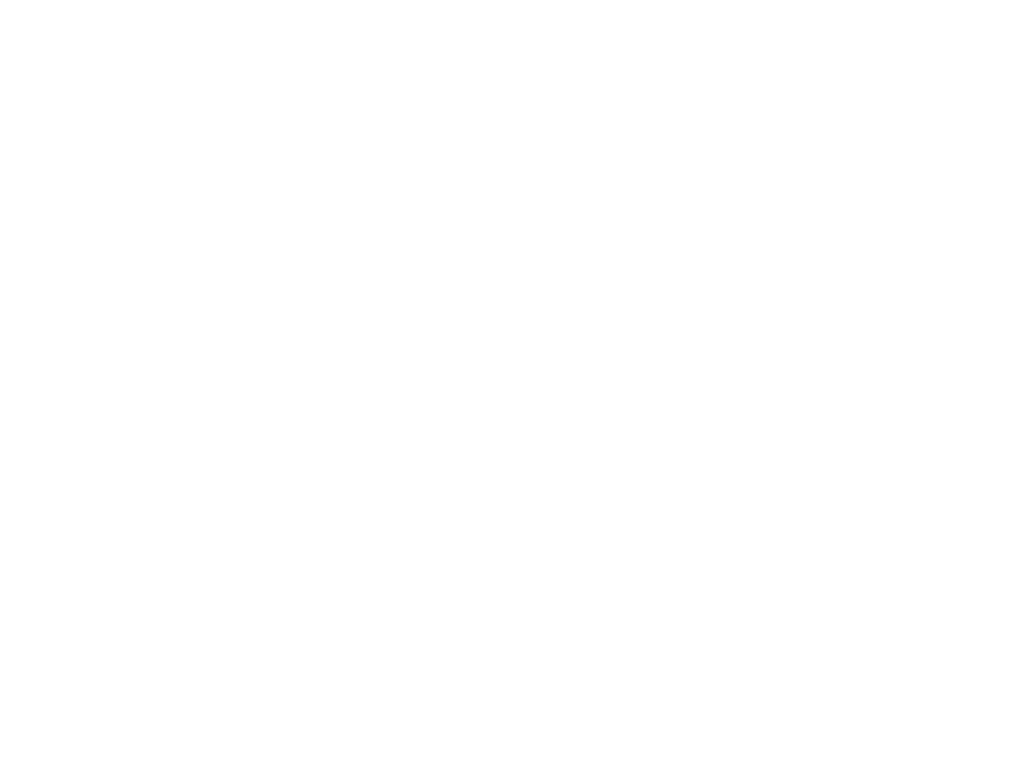 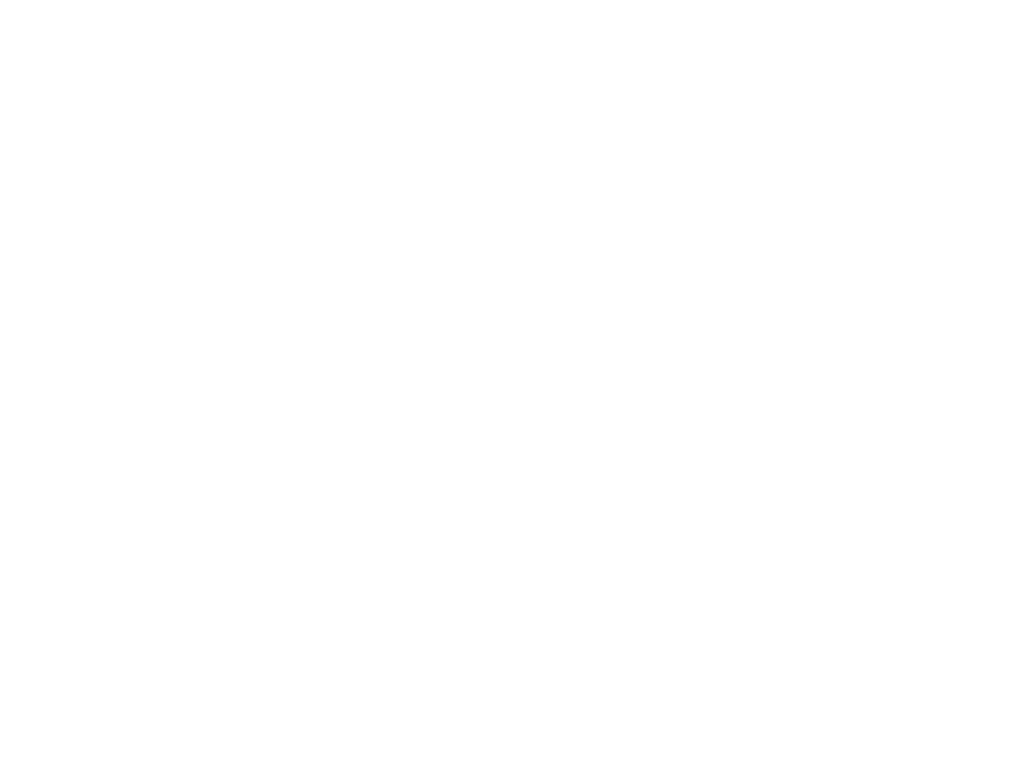 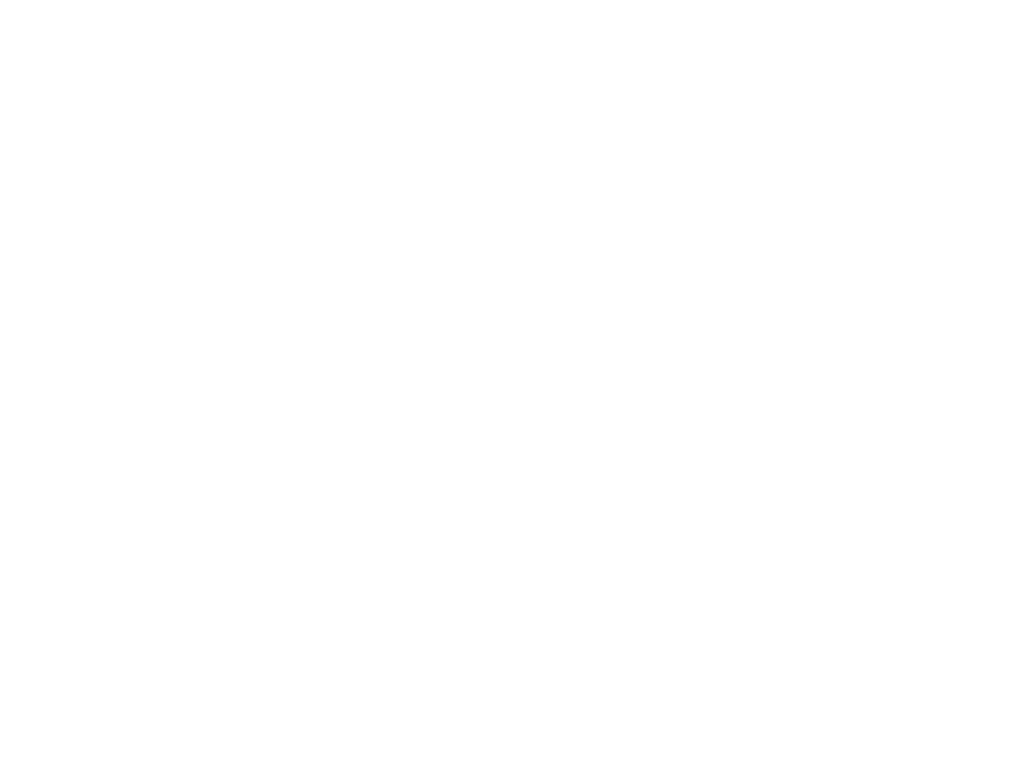 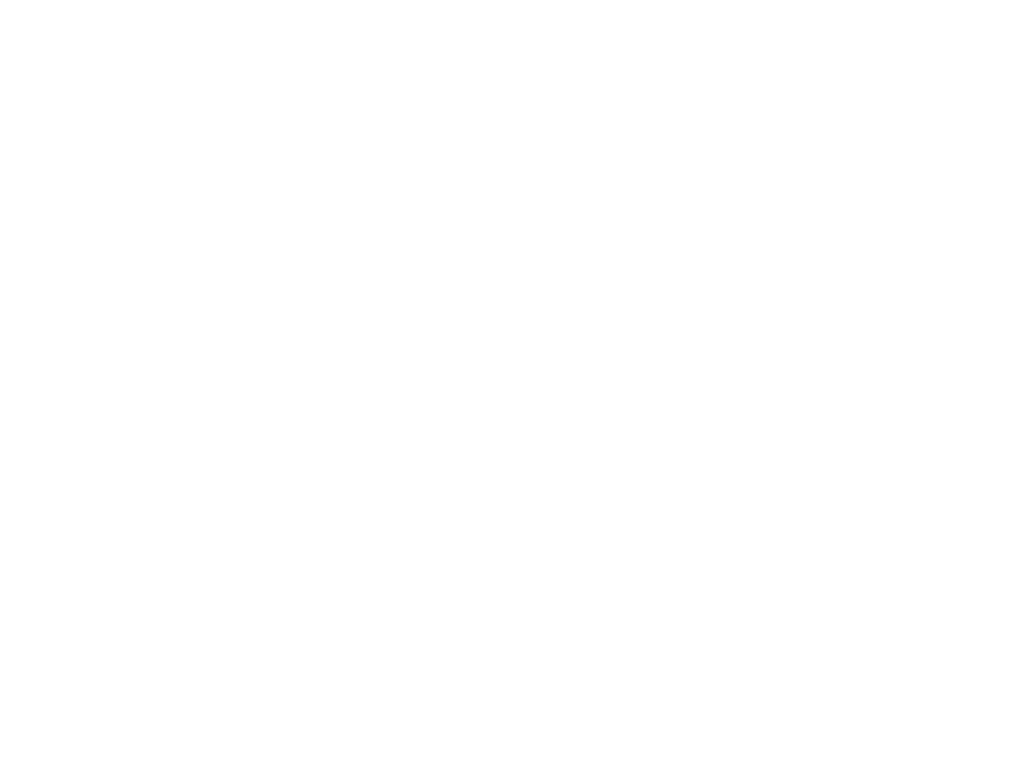 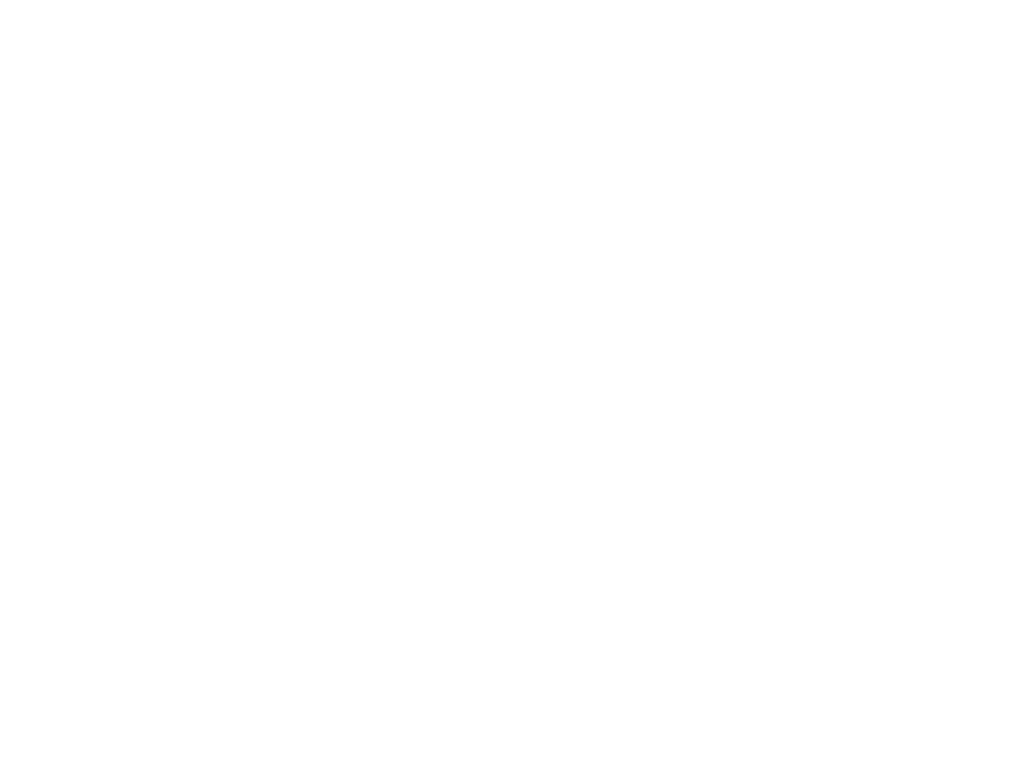 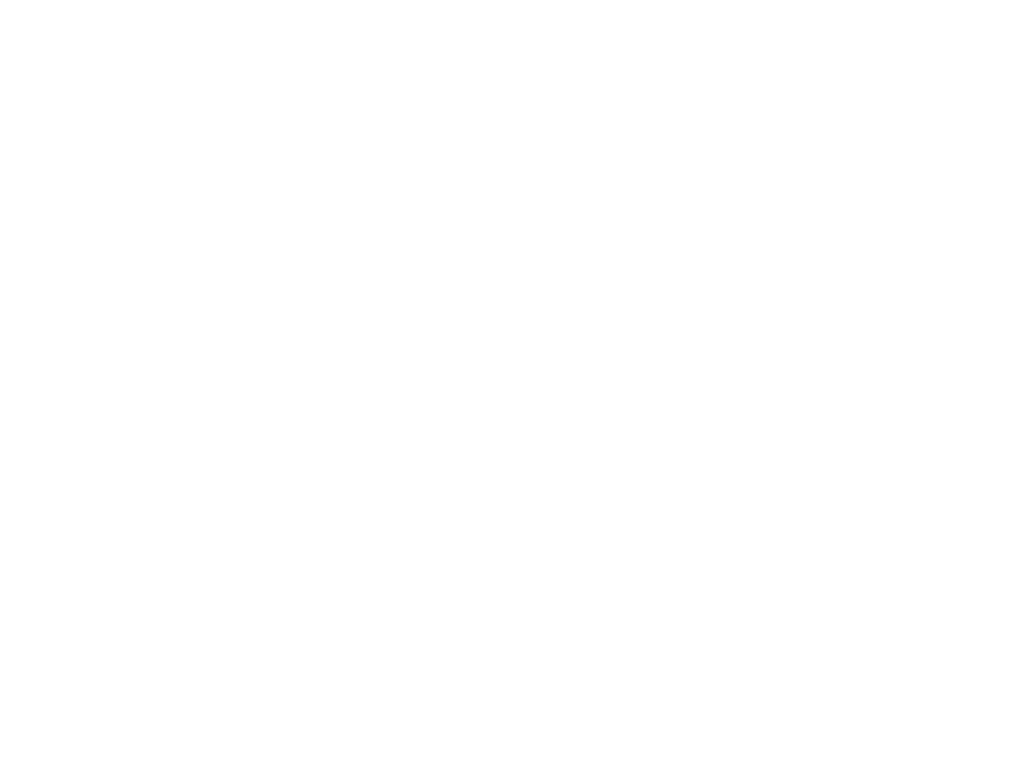 CURRENT STATUS & FUTURE PLANS
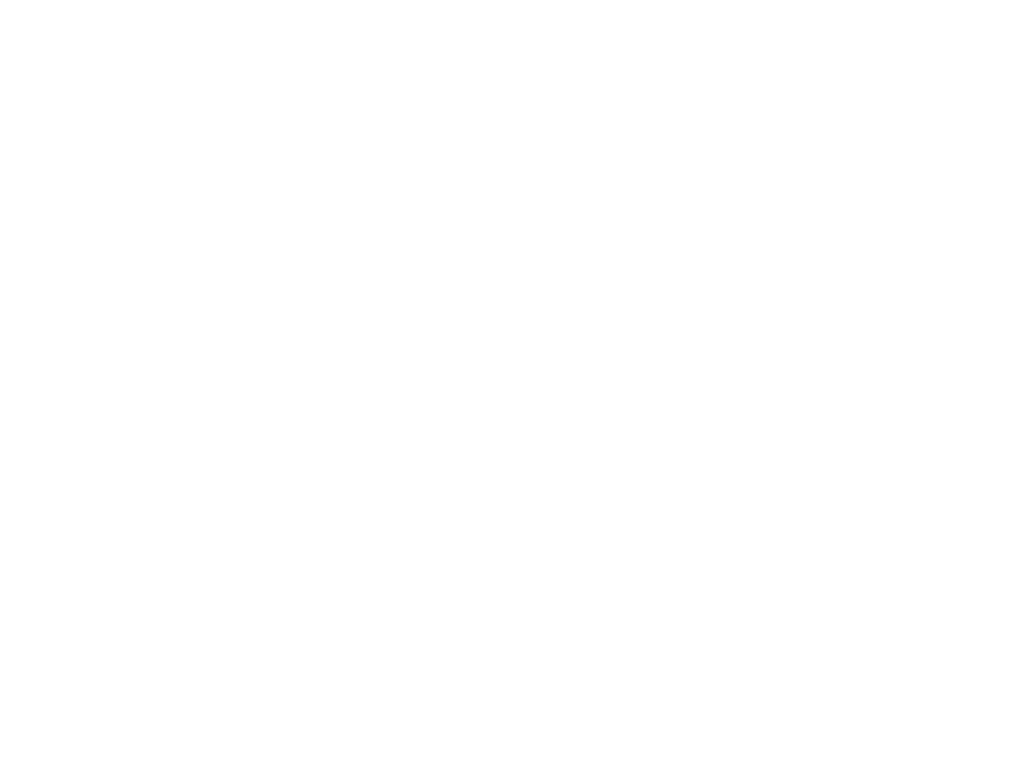 Conclusion—Copy of #2 Title w/ adjustments, thanks